Les presque-doubles
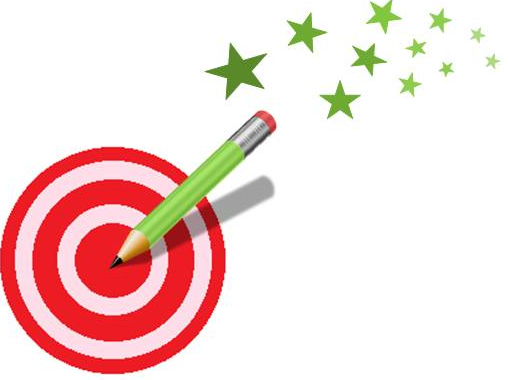 Regarde bien ces calculs avant de commencer.
Effectue ces calculs.
Quelle stratégie as-tu utilisée ?
5+5+1=	7+8=
7+7+1=	6+5=
4+4+1=	9+8=
8+8-1=	8+7=